«Умеем ли мы слушать и слышать своих детей?»
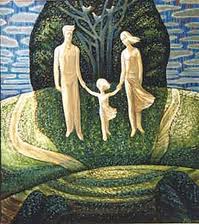 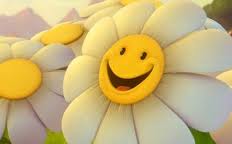 Умеем ли мы слушать своего ребёнка?
Слушать можно
активно
или пассивно
Приемы активного слушания:
ПЕРЕСКАЗ - вы проговариваете своими словами то, что сказал ребенок. ("Ты говоришь...", "Как я понимаю...", "Другими словами, ты считаешь...").
УТОЧНЕНИЕ - выяснение, если вы  что-то не поняли в рассказе ребенка.
ОТРАЖЕНИЕ ЧУВСТВ - проговаривание чувств, которые испытывает ребенок. ("Мне кажется, ты обижен, ...", "Вероятно, ты чувствуешь себя расстроенным").
ПРОГОВАРИВАНИЕ ПОДТЕКСТА -  проговаривание того, что хотел бы сказать ребенок, дальнейшее развитие его мыслей.
РЕЗЮМИРОВАНИЕ - используется в продолжительных беседах или договорах с ребенком. ("Итак, мы договорились с тобой, что....", "Ты  мне сейчас рассказал, что 1)..... 2)........ 3).....").
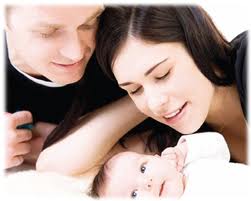 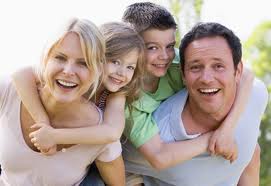 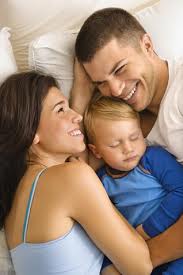 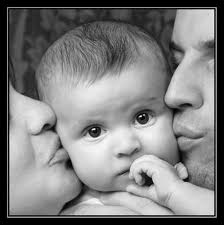 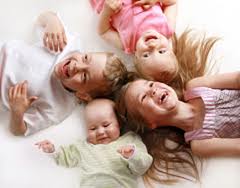 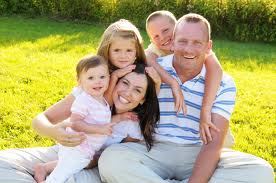 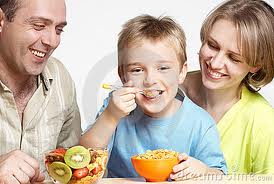 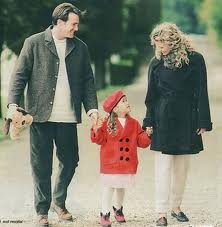 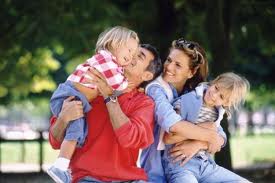 Родительская любовь…
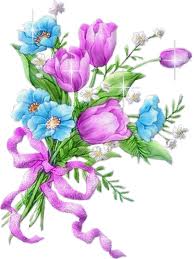 Дети – это…
цветы жизни!
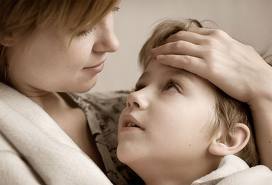 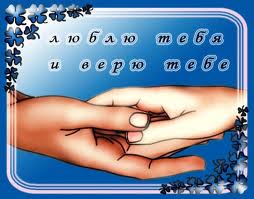 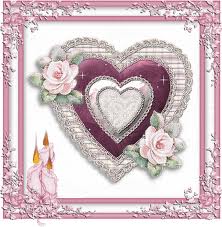